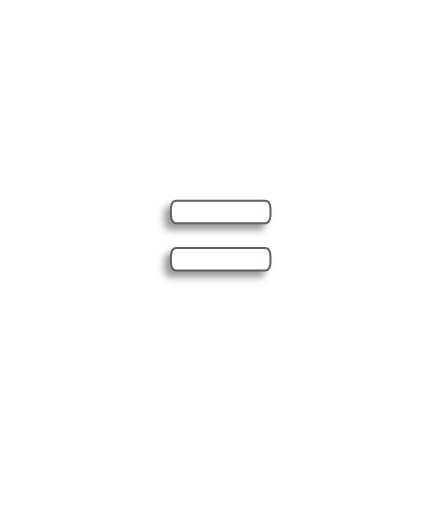 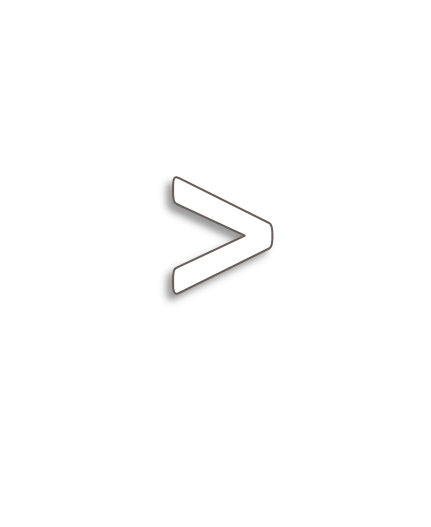 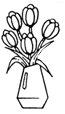 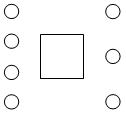 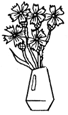 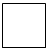 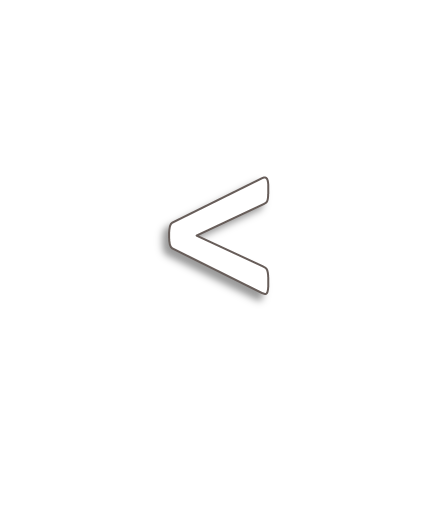 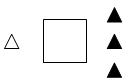 Он визжит, пищит, кричит,
Маме с папой он дерзит.
С розоватым пятачком,
Хвост закручен крендельком.
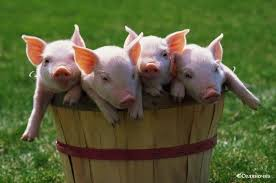 Пятерка братьев неразлучна.
Им вместе никогда не скучно.
Они работают пером,
Пилою, ложкой, топором.
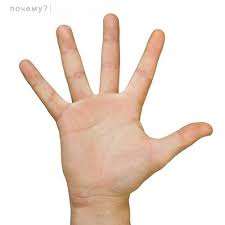 На лесенке-стремянке
Развешаны баранки.
Щелк да щелк – пять да пять.
Так мы учимся считать.
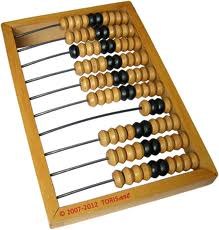 На пяти проводах
Отдыхает стая птах.
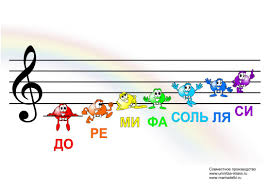 Это – фокусник-пятерка.
Вы за ней следите зорко.
Кувыркнется – раз и два! –
Обернется цифрой 2.
Число и цифра 5.
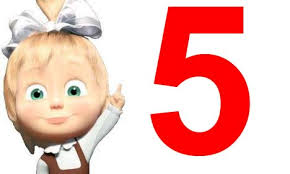 На что похожа цифра 5?На серп, конечно, как не знать.
Это фокусник – пятёрка
Вы за ней следите зорко.
Кувыркается – раз и два!-
Обернётся цифрой 2.
А потом пошла плясать
По бумаге цифра «пять».
Руку вправо протянула,
Ножку просто изогнула
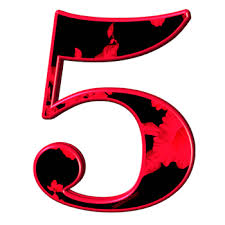